Common to All
Scripture Reading: Ecclesiastes 7:13-20
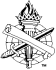 World Focuses on Our Differences
Wealth, education, social class, gender, race 
Comparing, commending, and condemning 2 Corinthians 10:12
Self-centered, destructive, and sinful
Equality v. Equity
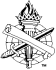 2
Equality?
Enter by the narrow gate; for wide is the gate and broad is the way that leads to destruction, and there are many who go in by it. Because narrow is the gate and difficult is the way which leads to life, and there are few who find it (Matthew 7:13–14).
Equity?
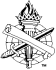 3
Man or woman? 1 Corinthians 11:11-12
Another race?Acts 17:26
Bill Gates? Prov. 22:2
Commonto All
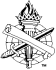 4
God Created Us AllGen. 1:1, 26-27; 2:7, 21-23
Life, Acts 17:25
-Gen. 1:28-29; 3:21; 9:3
We all benefit from God’s goodness,Acts 14:17; 17:28
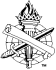 5
Inherently Equal Before God
ALL
Common to All
Image of God
Genesis 1:27
1 Samuel 16:7
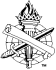 6
Inherently Equal Before God
ALL
Common to All
Born Innocent
Deut. 1:39 (Eccl. 7:29)
Matthew 18:3-4; 19:14
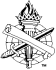 7
Inherently Equal Before God
ALL
Common to All
Tempted to Sin
1 Cor. 10:12-13
James 1:14
Matthew 9:10-13
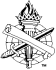 8
Inherently Equal Before God
ALL
Common to All
Choose to Sin
Romans 5:12 (3:23)
James 1:15-16
Luke 13:1-5
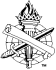 9
Inherently Equal Before God
ALL
Common to All
Need Salvation
John 3:16-17
Ephesians 2:1-3
Titus 2:11
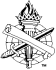 10
Inherently Equal Before God
ALL
Common to All
Gospel is for All
Mark 16:15
Acts 10:34-35 (28)
Mark 16:16 (Acts 15:9, 11)
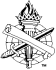 11
Inherently Equal Before God
ALL
Common to All
In the Church
Galatians 3:28-29
Col. 3:11; 1 Peter 2:9
Romans 12:3-5
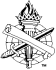 12
Inherently Equal Before God
ALL
Common to All
Death
Hebrews 9:27
James 4:13-17
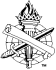 13
Inherently Equal Before God
ALL
Common to All
Justice from God
Romans 14:12
2 Corinthians 5:10
Acts 17:31
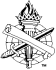 14
Inherently Equal Before God
Truth, 2:2
Inclusive, 2:3
All can repent, 2:4
Righteous, 2:5
Conduct, 2:6-10
Impartial, 2:11
Judgment Seat of Christ
Romans 2:2-11
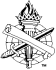 15
What Does This Mean For Us?
Love neighbor
Live peaceably
Seek the lost
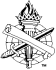 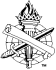 16
Common to All
Problem of sin
Remedy is Christ
Opportunity to be saved is now
Matthew 7:13-14
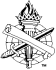 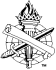 17